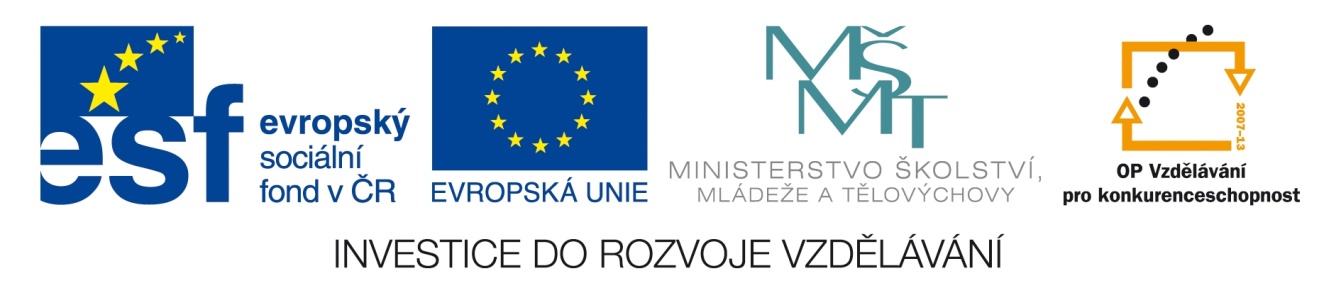 Registrační číslo projektu: CZ.1.07/1.1.38/02.0025
Název projektu: Modernizace výuky na ZŠ Slušovice, Fryšták, Kašava a Velehrad
Tento projekt je spolufinancován z Evropského sociálního fondu a státního rozpočtu České republiky.
Savci – řád: lichokopytníci
Př_093_Savci_řád lichokopytníci
Autor: Mgr. Eliška Nováková

Škola: Základní škola Slušovice, okres Zlín, příspěvková organizace
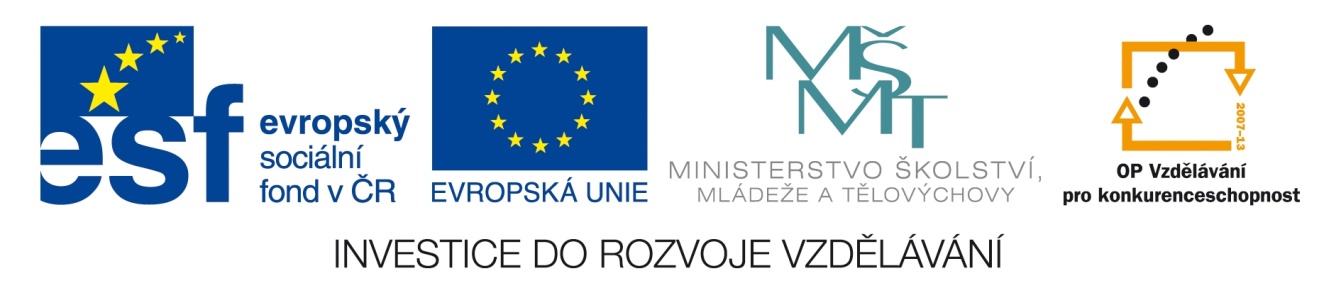 Anotace:
Digitální učební materiál je určen k seznámení žáků s dalším řádem savců – řád lichokopytníci.  
Materiál rozvíjí vědomosti a dovednosti žáků.
Je určen pro předmět přírodopis a ročník 8.
Tento materiál vznikl jako doplňující materiál k učebnici: Přírodopis 2 pro 7. ročník základní školy a nižší ročníky víceletých gymnázií. Bělehradská 47, 120 00 Praha 2: SPN, 1999. ISBN 80-7235-069-2.
Lichokopytníci
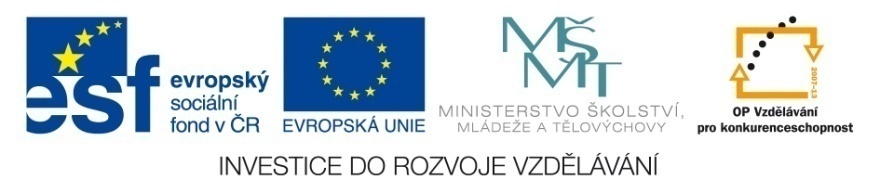 Lichokopytníci jsou velmi známým řádem savců. Poznáš druhy patřící do tohoto řádu?
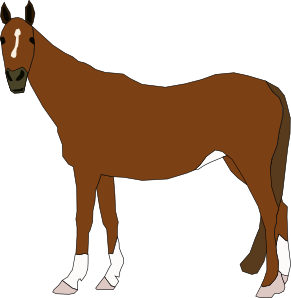 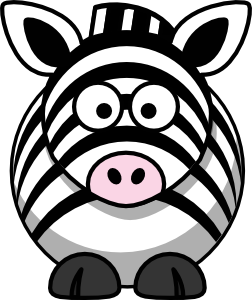 Lichokopytníci
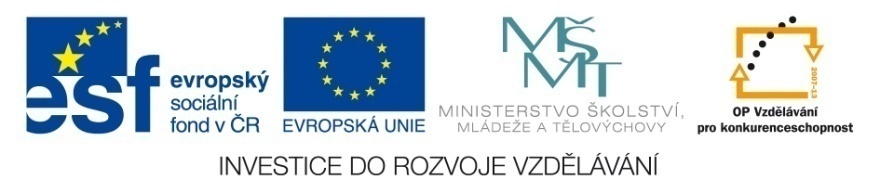 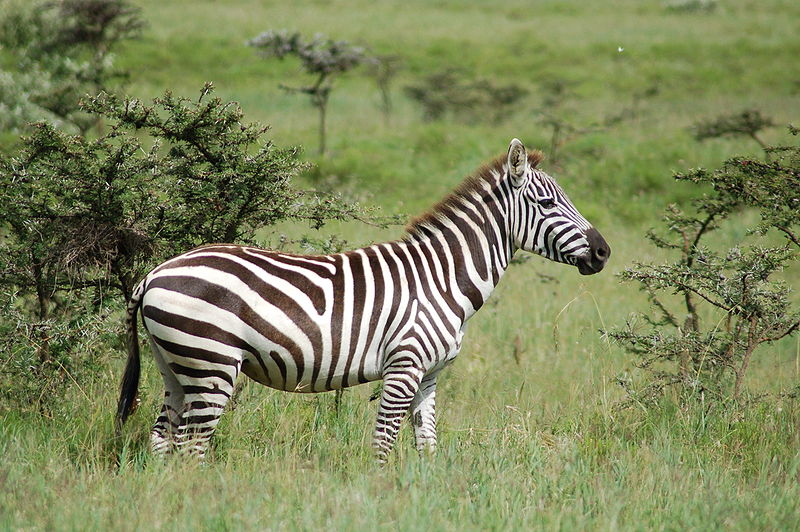 Zebra stepní
Lichokopytníci
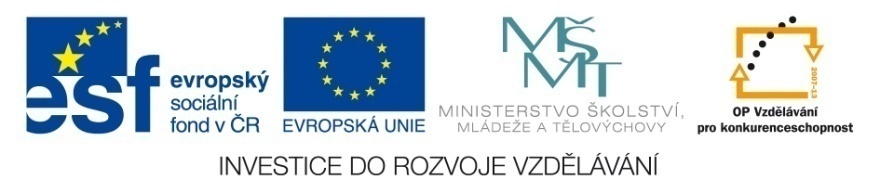 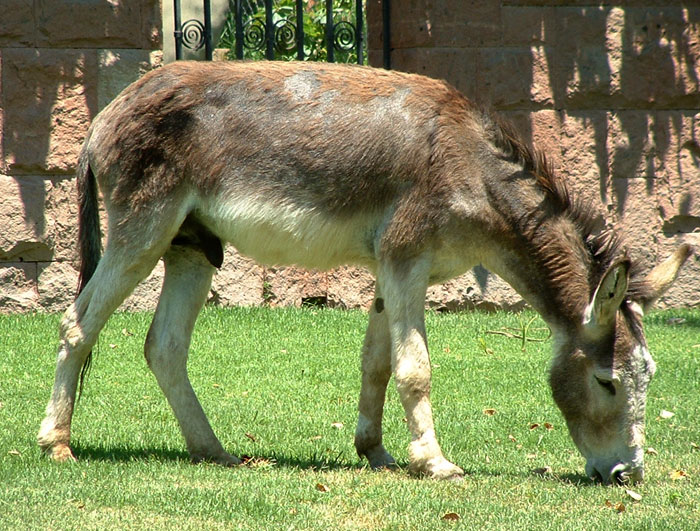 Osel domácí
Lichokopytníci
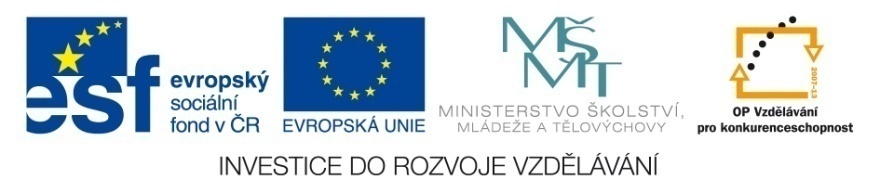 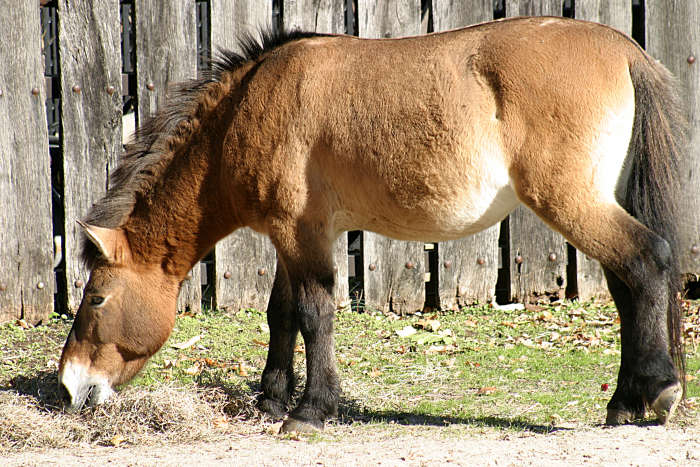 Kůň Převalského
Lichokopytníci
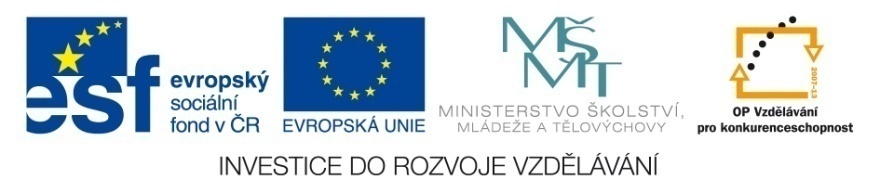 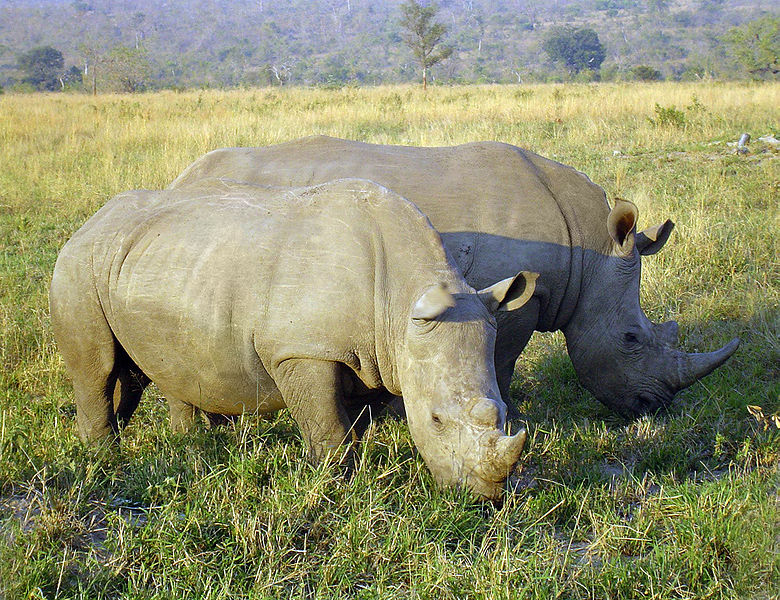 Nosorožec tuponosý
Lichokopytníci
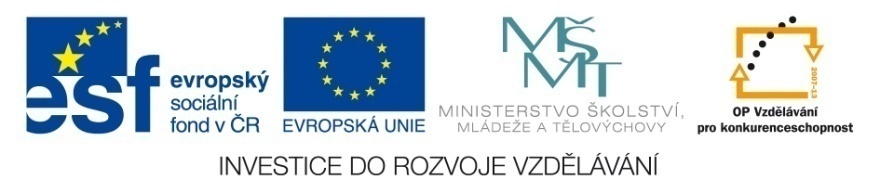 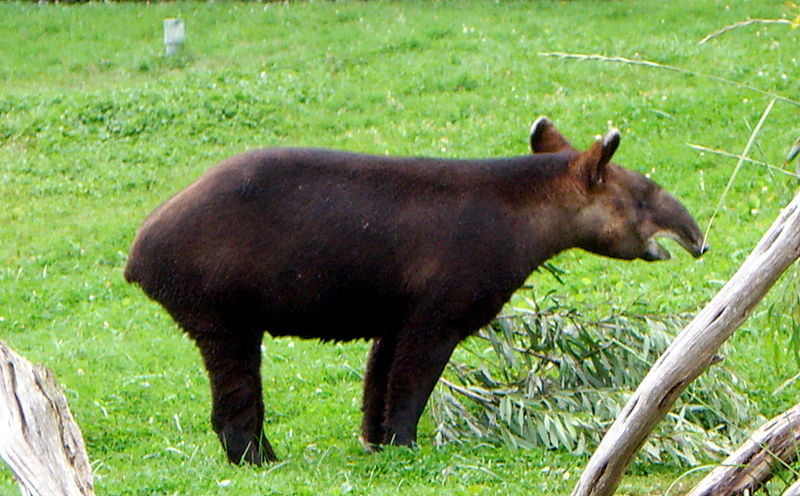 Tapír horský
Charakteristické znaky
Lichokopytníci jsou:
všežravci
masožravci
Na nohách mají:
býložravci
1 nebo 3 prsty
3 nebo 4 prsty
Lichokopytníci svoji potravu:
přežvykují
1 nebo 5 prstů
nepřežvykují
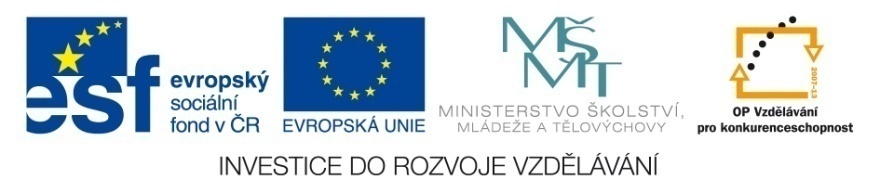 Charakteristické znaky
Prsty na nohou jsou zakončeny kopytem.
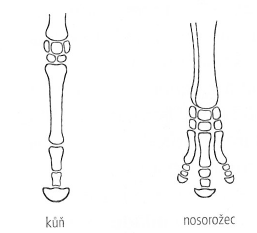 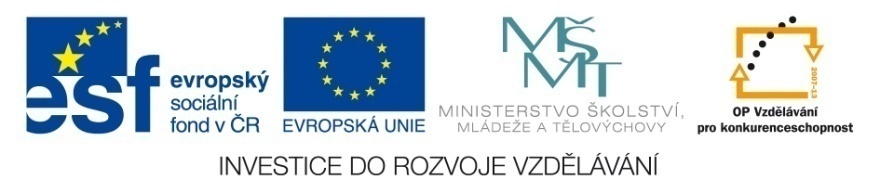 Lichokopytníci - čeledi
KOŇOVITÍ
NOSOROŽCOVITÍ
TAPÍROVITÍ
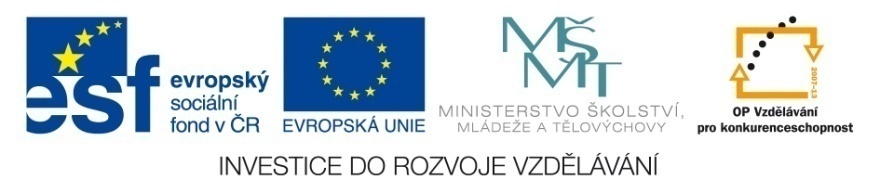 Lichokopytníci
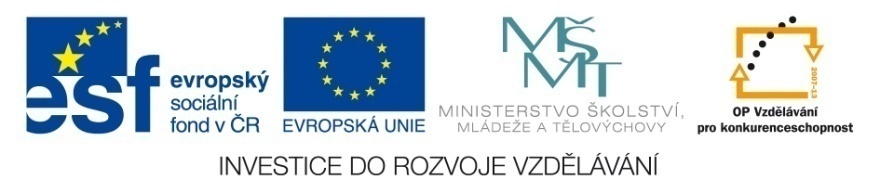 Pokus se k daným charakteristikám přiřadit správný druh zvířete.
TAPÍROVITÍ
výskyt: Střední a Jižní Amerika a v Asii
zavalité tělo, přizpůsobeno rychlému pohybu hustým podrostem
chobotovitý horní pysk
dnes téměř vyhubeni – lidé ničí jejich přirozené prostředí (tropický les)
patří k ohroženým druhům
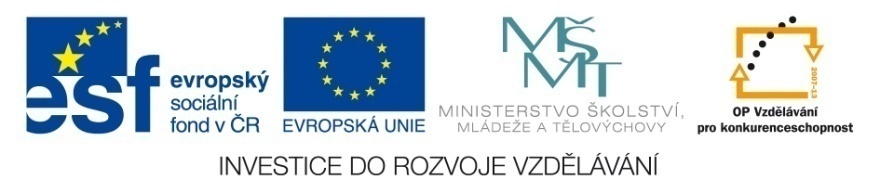 TAPÍROVITÍ
v dnešní době žijí už pouze 4 druhy tapírů
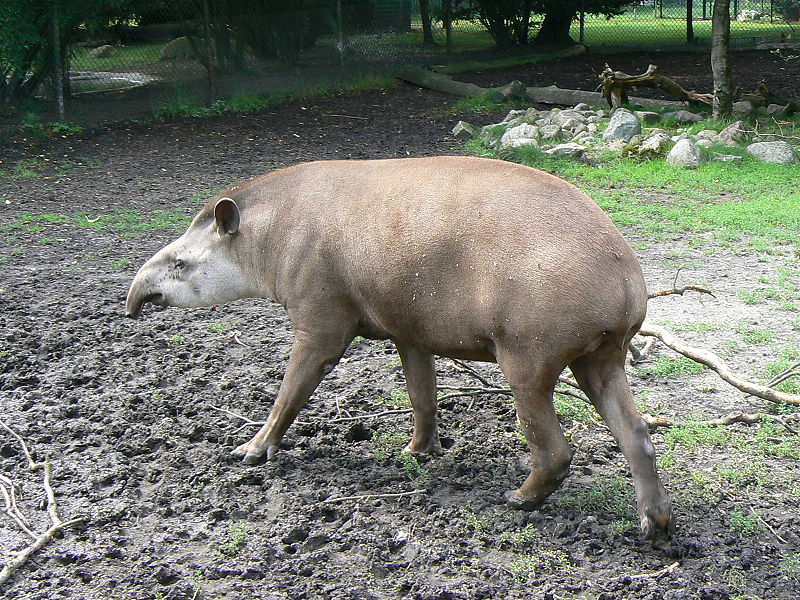 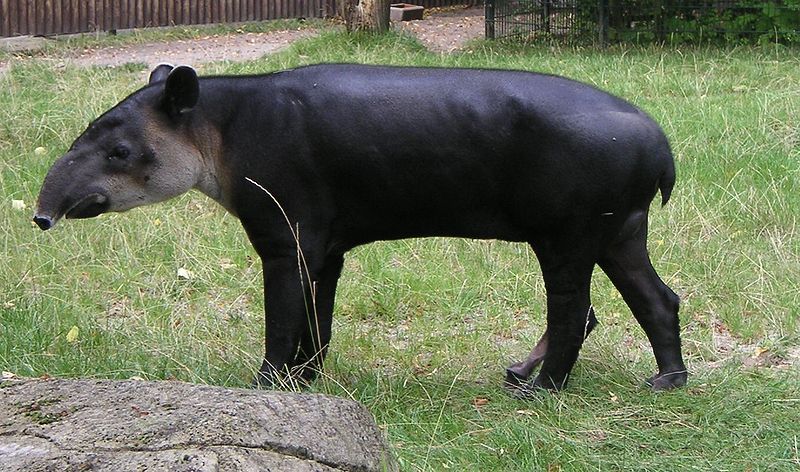 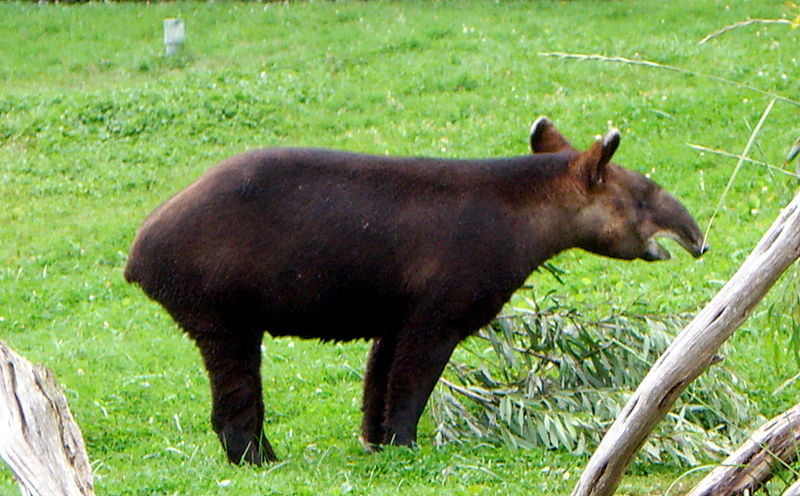 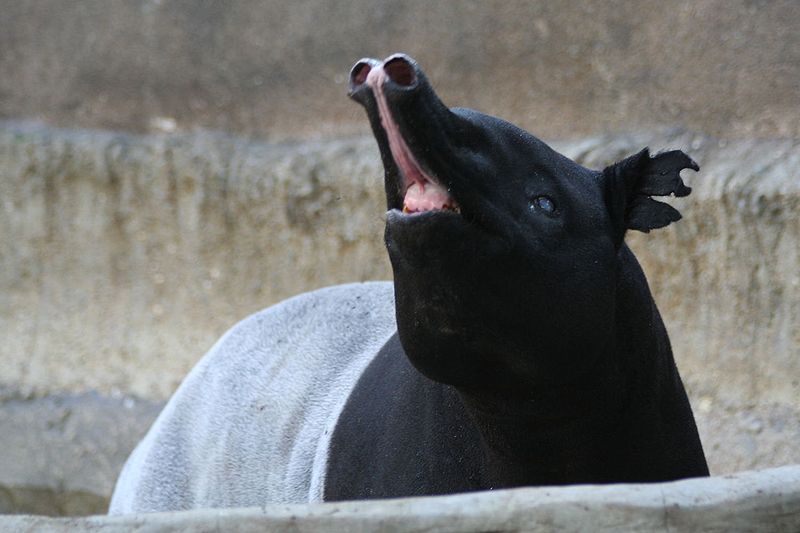 Tapír čabrakový
Tapír horský
Tapír jihoamerický
Tapír středoamerický
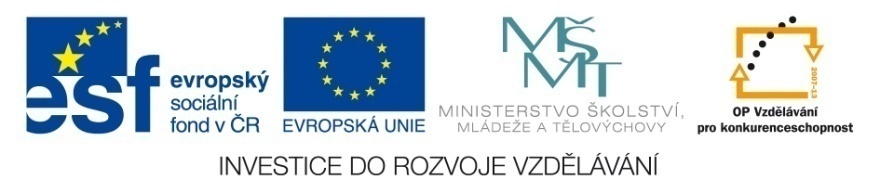 NOSOROŽCOVITÍ
výskyt: Afrika, jihovýchodní Asie
silná zrohovatělá kůže, hmotnost až 3,6 t
na nose mají silný roh nebo rohy
mají špatný zrak, řídí se především sluchem a čichem
potravu tvoří především tráva, výhonky kořenů
ohrožený druh (loven často pro rohy)
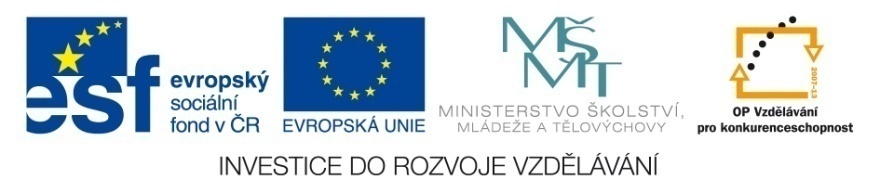 NOSOROŽCOVITÍ
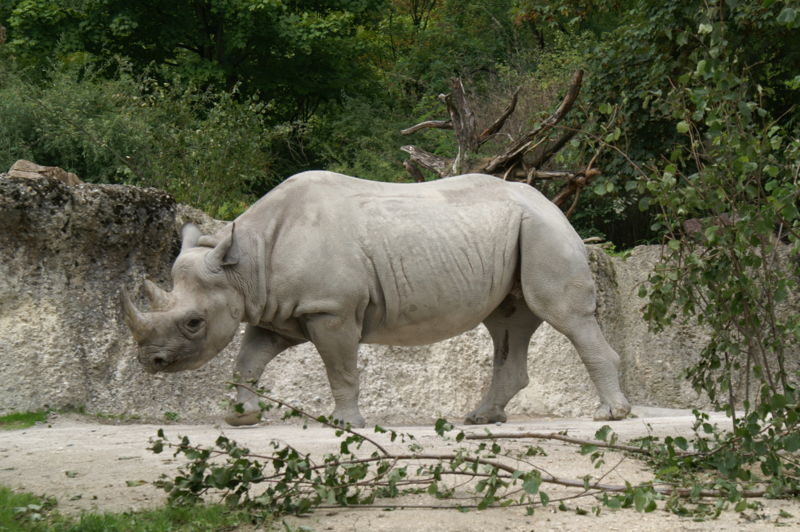 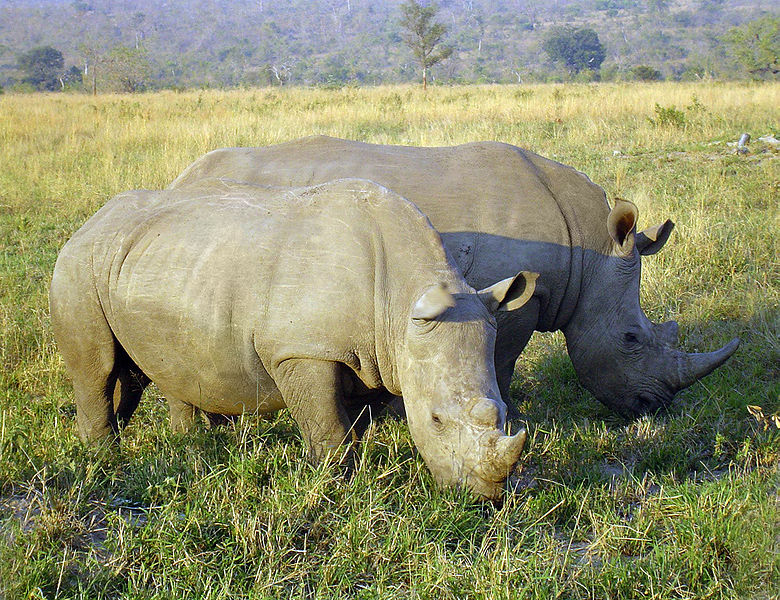 Nosorožec tuponosý
Nosorožec dvourohý
Nosorožec indický
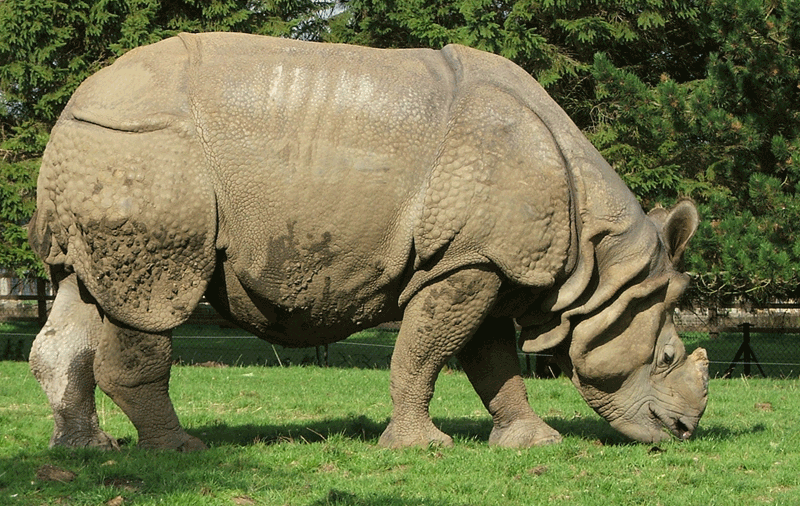 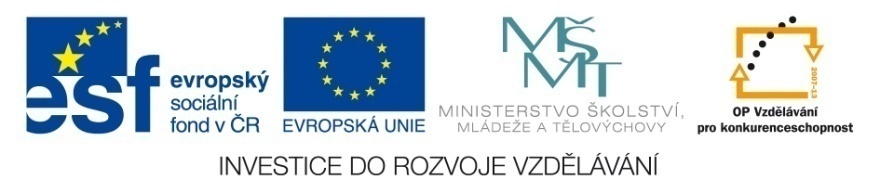 KOŇOVITÍ
rychle se pohybující zvířata
vysoké štíhlé nohy
žijí ve stádech
mají zachovaný pouze jediný prst a to třetí, který je chráněn rohovitým kopytem
jde většinou o divoké jedince, kteří nejdou zkrotit (člověku se podařilo domestikovat pouze 2 druhy: osel domácí, kůň domácí)
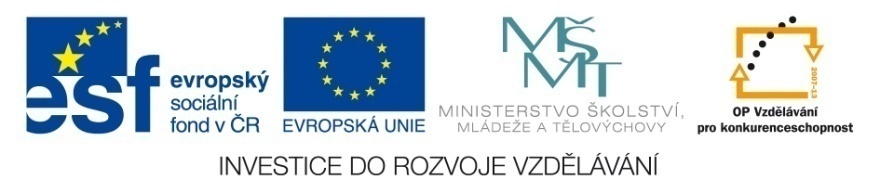 KOŇOVITÍ
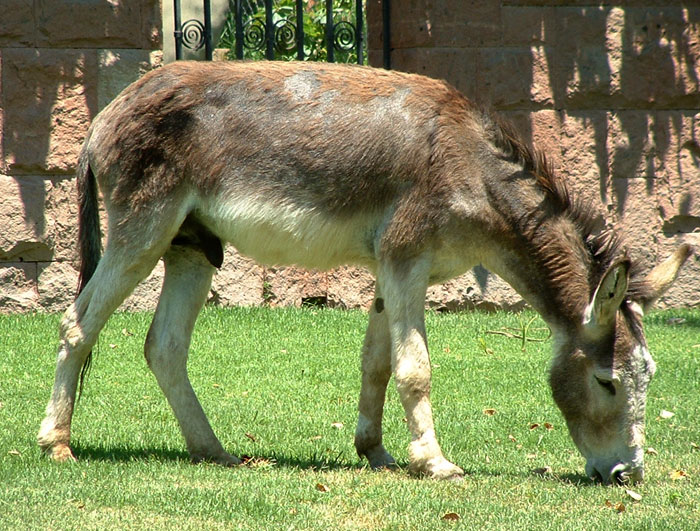 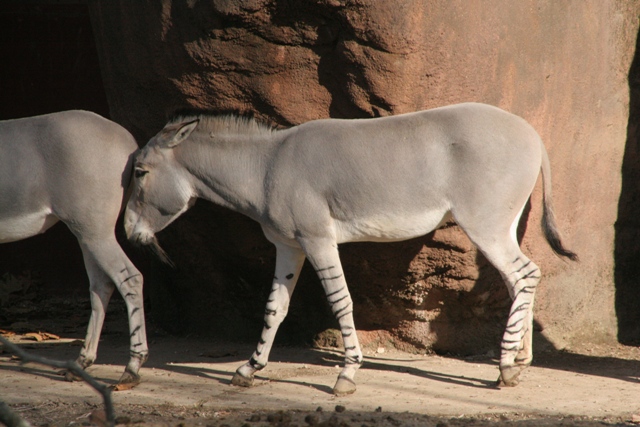 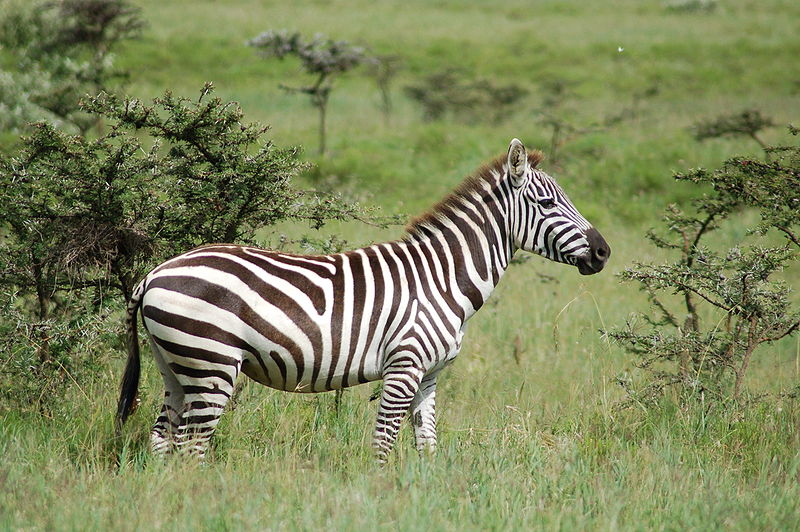 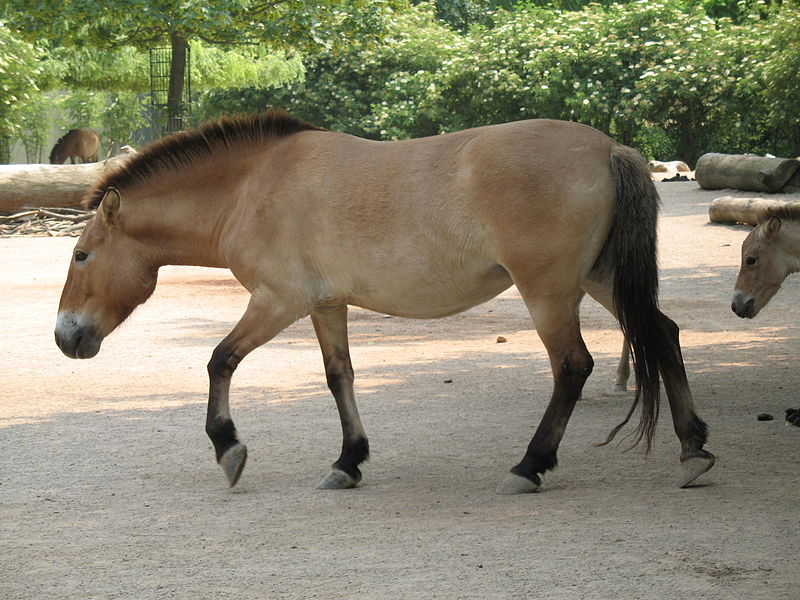 Osel domácí
Kůň Převalského
Zebra stepní
Osel africký
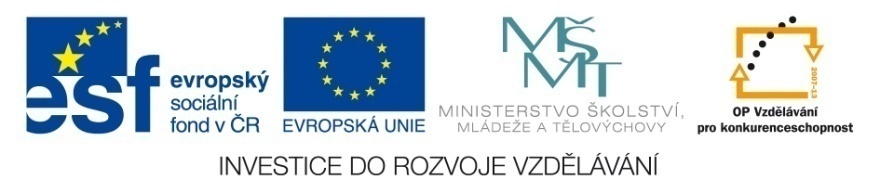 Dokážeš správně přiřadit?
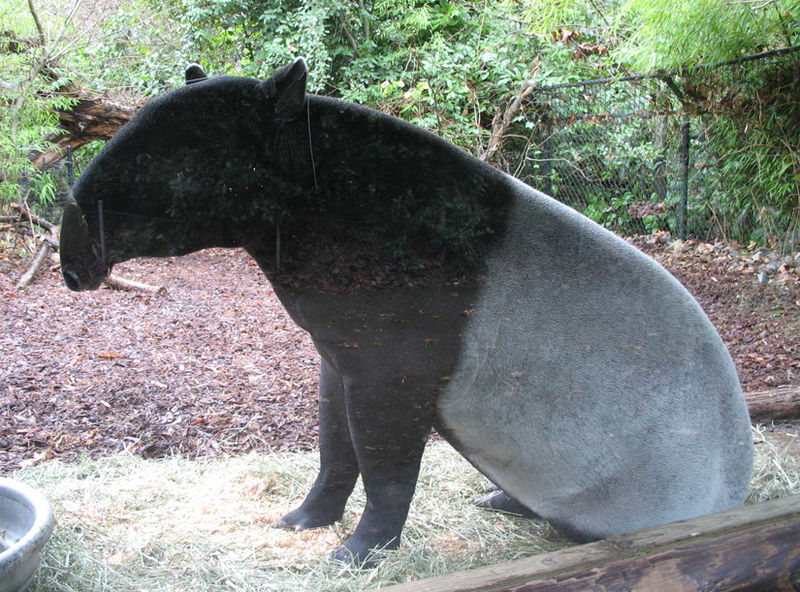 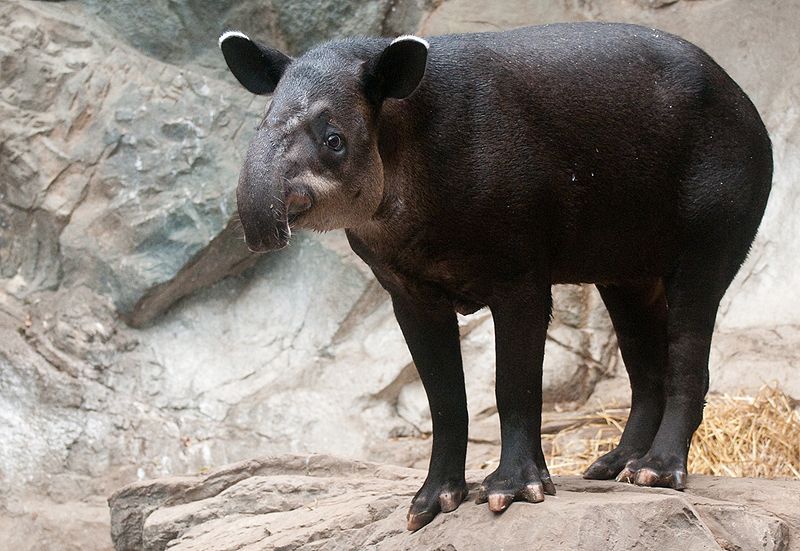 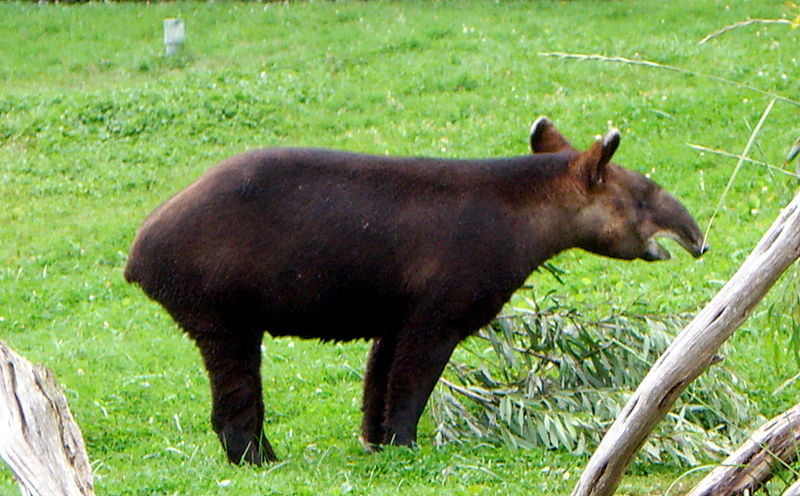 Tapír čabrakový
Tapír středoamerický
Tapír horský
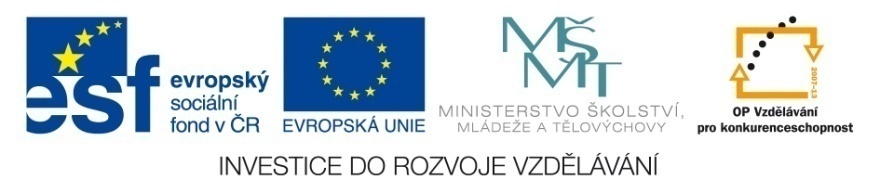 Dokážeš správně přiřadit?
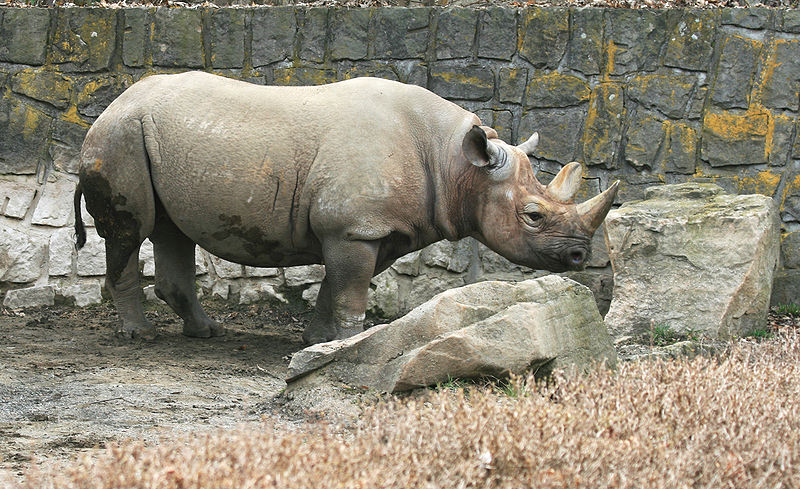 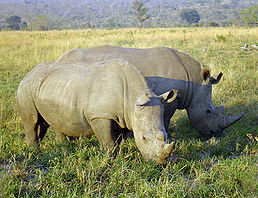 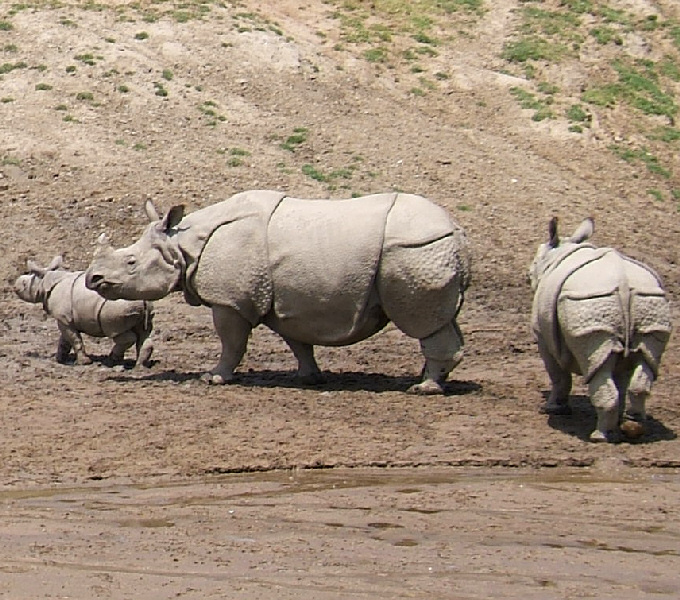 Nosorožec indický
Nosorožec dvourohý
Nosorožec tuponosý
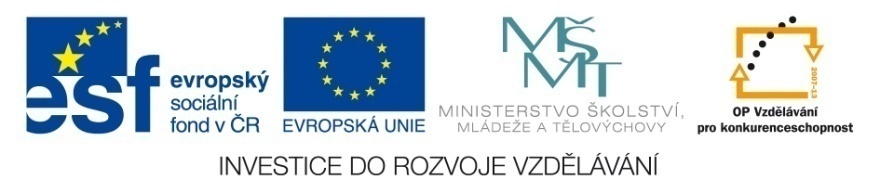 Zdroje
Zebra 1424.jpg. In: Wikipedia: the free encyclopedia [online]. San Francisco (CA): Wikimedia Foundation, 2001-, 14. 7. 2008, 12:16 [cit. 2013-04-06]. Dostupné z: http://upload.wikimedia.org/wikipedia/commons/thumb/7/71/Zebra_1424.jpg/800px-Zebra_1424.jpg
Chile Donkey.jpg. In: Wikipedia: the free encyclopedia [online]. San Francisco (CA): Wikimedia Foundation, 2001-, 4. 3. 2006, 15:49 [cit. 2013-04-06]. Dostupné z: http://upload.wikimedia.org/wikipedia/commons/b/bf/Chile_Donkey.jpg
Przewalskis-horse-036437.jpg. In: Wikipedia: the free encyclopedia [online]. San Francisco (CA): Wikimedia Foundation, 2001-, 26. 12. 2005, 16:03 [cit. 2013-04-06]. Dostupné z: http://upload.wikimedia.org/wikipedia/commons/8/83/Przewalskis-horse-036437.jpg
Rhinoceros in South Africa adjusted.jpg. In: Wikipedia: the free encyclopedia [online]. San Francisco (CA): Wikimedia Foundation, 2001- [cit. 2013-04-06]. Dostupné z: http://upload.wikimedia.org/wikipedia/commons/thumb/3/36/Rhinoceros_in_South_Africa_adjusted.jpg/780px-Rhinoceros_in_South_Africa_adjusted.jpg
Mountain Tapir.jpg. In: Wikipedia: the free encyclopedia [online]. San Francisco (CA): Wikimedia Foundation, 2001-, 1. 10. 2007, 15:15 [cit. 2013-04-06]. Dostupné z: http://upload.wikimedia.org/wikipedia/commons/thumb/8/8f/Mountain_Tapir.jpg/800px-Mountain_Tapir.jpg
TapirAtSDZ.jpg. In: Wikipedia: the free encyclopedia [online]. San Francisco (CA): Wikimedia Foundation, 2001-, 29. 11. 2006, 07:06 [cit. 2013-04-06]. Dostupné z: http://upload.wikimedia.org/wikipedia/commons/thumb/0/01/TapirAtSDZ.jpg/800px-TapirAtSDZ.jpg
Brazilian tapir zoo.JPG. In: Wikipedia: the free encyclopedia [online]. San Francisco (CA): Wikimedia Foundation, 2001-, 26. 9. 2006, 16:46 [cit. 2013-04-06]. Dostupné z: http://upload.wikimedia.org/wikipedia/commons/thumb/5/51/Brazilian_tapir_zoo.JPG/800px-Brazilian_tapir_zoo.JPG
Bairds Tapir.jpg. In: Wikipedia: the free encyclopedia [online]. San Francisco (CA): Wikimedia Foundation, 2001-, 21. 8. 2009, 18:10 [cit. 2013-04-06]. Dostupné z: http://upload.wikimedia.org/wikipedia/commons/thumb/5/57/Bairds_Tapir.jpg/800px-Bairds_Tapir.jpg
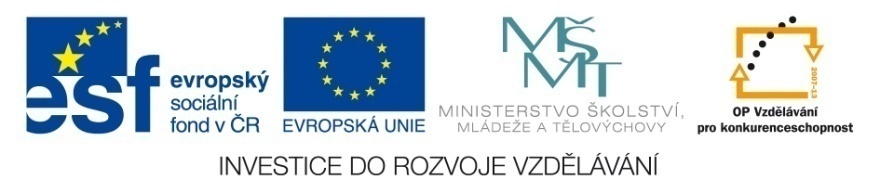 Zdroje
Ostafrikanisches Spitzmaulnashorn.JPG. In: Wikipedia: the free encyclopedia [online]. San Francisco (CA): Wikimedia Foundation, 2001-, 27. 9. 2006, 12:21 [cit. 2013-04-06]. Dostupné z: http://upload.wikimedia.org/wikipedia/commons/thumb/b/b3/Ostafrikanisches_Spitzmaulnashorn.JPG/800px-Ostafrikanisches_Spitzmaulnashorn.JPG
Indian rhinoceros.png. In: Wikipedia: the free encyclopedia [online]. San Francisco (CA): Wikimedia Foundation, 2001-, 7. 9. 2006, 12:18 [cit. 2013-04-06]. Dostupné z: http://upload.wikimedia.org/wikipedia/commons/1/1b/Indian_rhinoceros.png
Przewalskipferd cologne.jpg. In: Wikipedia: the free encyclopedia [online]. San Francisco (CA): Wikimedia Foundation, 2001-, 14. 6. 2006, 16:14 [cit. 2013-04-06]. Dostupné z: http://upload.wikimedia.org/wikipedia/commons/thumb/a/ac/Przewalskipferd_cologne.jpg/800px-Przewalskipferd_cologne.jpg
Somali Wild Ass.JPG. In: Wikipedia: the free encyclopedia [online]. San Francisco (CA): Wikimedia Foundation, 2001-, 26. 4. 2006, 00:08 [cit. 2013-04-06]. Dostupné z: http://upload.wikimedia.org/wikipedia/commons/e/e5/Somali_Wild_Ass.JPG
Maultier grau.jpg. In: Wikipedia: the free encyclopedia [online]. San Francisco (CA): Wikimedia Foundation, 2001-, 21. 11. 2004, 19:51 [cit. 2013-04-06]. Dostupné z: http://upload.wikimedia.org/wikipedia/commons/4/48/Maultier_grau.jpg
Old hinny in Oklahoma.jpg. In: Wikipedia: the free encyclopedia [online]. San Francisco (CA): Wikimedia Foundation, 2001-, 4. 1. 2008, 01:12 [cit. 2013-04-06]. Dostupné z: http://upload.wikimedia.org/wikipedia/commons/thumb/9/96/Old_hinny_in_Oklahoma.jpg/748px-Old_hinny_in_Oklahoma.jpg
Malayan Tapir Sitting.jpg. In: Wikipedia: the free encyclopedia [online]. San Francisco (CA): Wikimedia Foundation, 2001-, 19. 6. 2006, 22:37 [cit. 2013-04-06]. Dostupné z: http://upload.wikimedia.org/wikipedia/commons/thumb/a/a1/Malayan_Tapir_Sitting.jpg/800px-Malayan_Tapir_Sitting.jpg
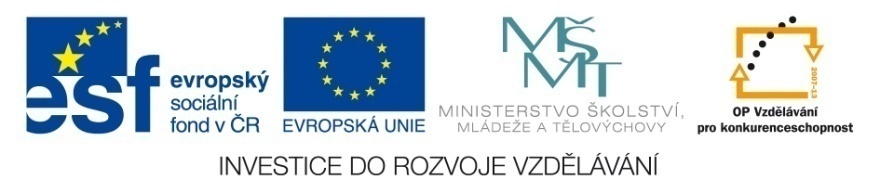 Zdroje
Tapirus bairdii -Franklin Park Zoo, Massachusetts, USA-8a.jpg. In: Wikipedia: the free encyclopedia [online]. San Francisco (CA): Wikimedia Foundation, 2001-, 19. 7. 2010, 09:45 [cit. 2013-04-06]. Dostupné z: http://upload.wikimedia.org/wikipedia/commons/thumb/2/2e/Tapirus_bairdii_-Franklin_Park_Zoo%2C_Massachusetts%2C_USA-8a.jpg/800px-Tapirus_bairdii_-Franklin_Park_Zoo%2C_Massachusetts%2C_USA-8a.jpg
Jízda na clip art. Clker.com [online]. 18-Nov-07 16:53:28 PST [cit. 2013-04-06]. Dostupné z: http://www.clker.com/cliparts/2/6/5/0/1195433607792649830Machovka_horse.svg.med.png
Cartoon Zebra clip art. Clker.com [online]. 14-Mar-09 23:29:09 PDT [cit. 2013-04-06]. Dostupné z: http://www.clker.com/cliparts/0/8/d/2/1237098546824050827StudioFibonacci_Cartoon_zebra.svg.med.png
Přírodopis 8 pro základní školy a víceletá gymnázia. Plzeň: Fraus, 2010. ISBN 80-7238-428-7.
Přírodopis 2 pro 7. ročník základní školy a nižší ročníky víceletých gymnázií. Bělehradská 47, 120 00 Praha 2: SPN, 1999. ISBN 80-7235-069-2.
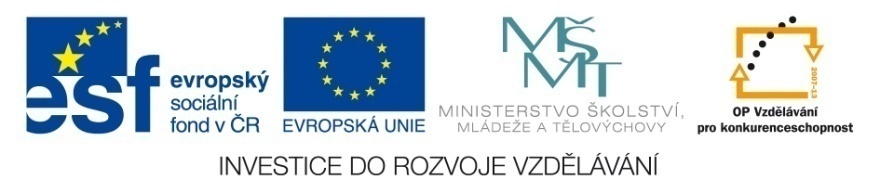 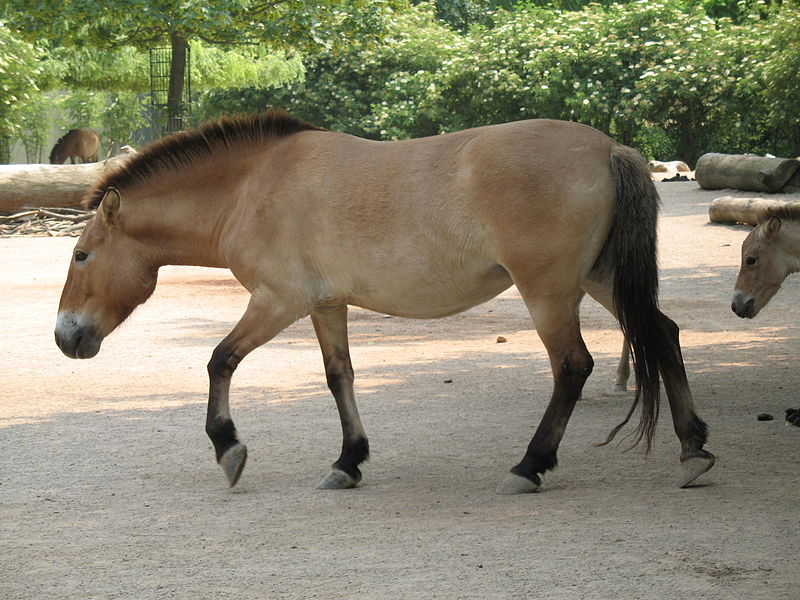 Kůň Převalského
žil v polopouštích
Mongolska a Číny
 jediný žijící předek 
zdomácnělého koně
 dnes žije pouze v zajetí v zoologických zahradách
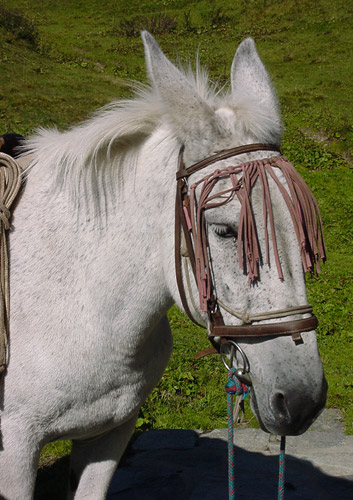 MULA
= oslí hřebec a koňská klisna
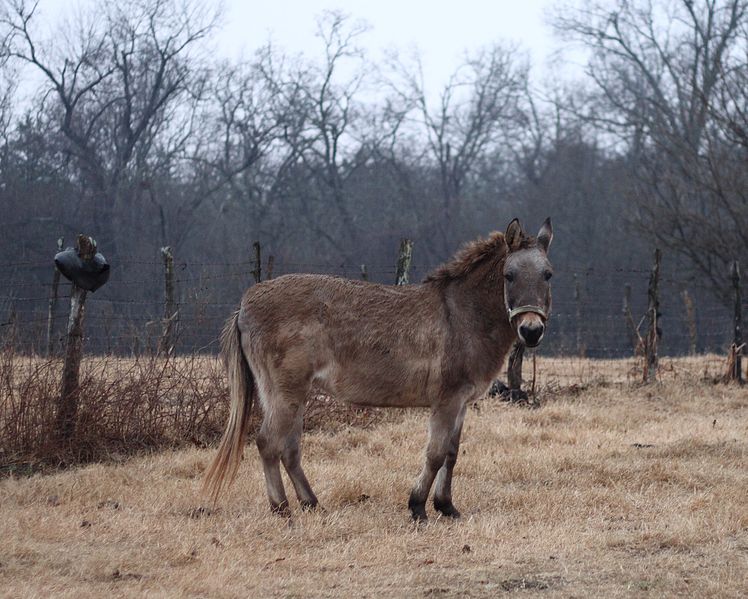 MEZEK
= koňský hřebec a oslí klisna